AQA A-Level PsychologyPsychopathology
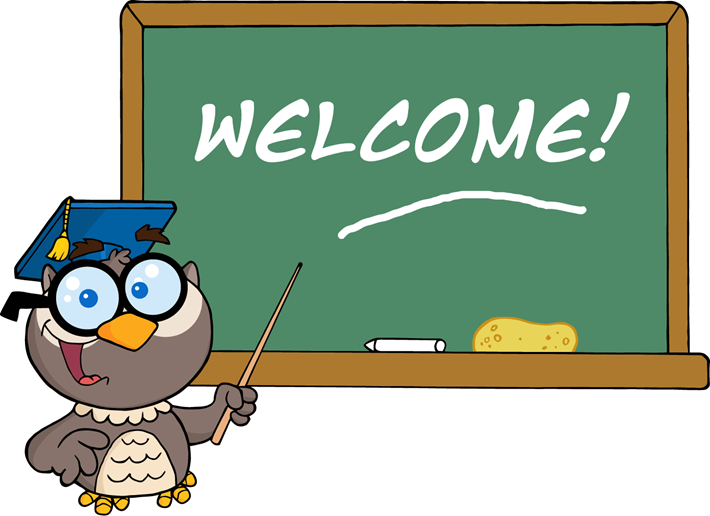 Welcome back
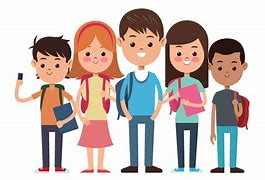 Specification overviewFile checks – organised/completed?
Definitions of abnormality, including statistical infrequency 
 Deviation from social norms
 Failure to function adequately
 Deviation from ideal mental health
The behavioural, emotional and cognitive characteristics of phobias, depression and obsessive-compulsive disorder (OCD). 
The behavioural approach to explaining and treating phobias: the two-process model, including classical and operant conditioning; systematic desensitisation, including relaxation and use of hierarchy; flooding.
The cognitive approach to explaining and treating depression: Beck’s negative triad and Ellis’s ABC model; cognitive behaviour therapy (CBT), including challenging irrational thoughts.
The biological approach to explaining and treating OCD: genetic and neural explanations; drug therapy.
Let’s give it a go…MCQ – plain piece of paper, divide into four, A B C D, use as your answer flash cards
Which of the following is statistically abnormal?
A) An IQ of 45
B) An IQ of 71
C) An IQ of 120
D) An IQ of 100
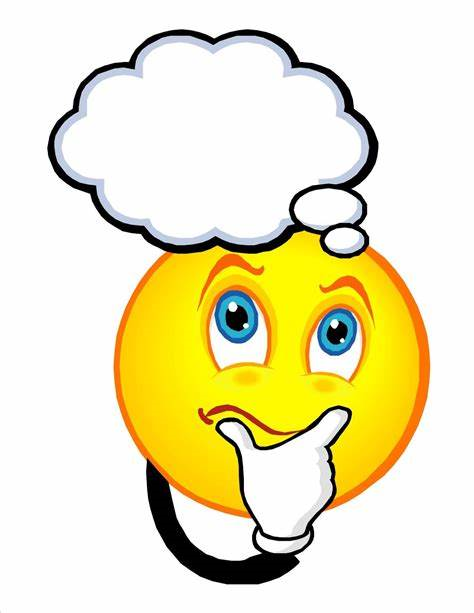 Answer: A
Which of the following is not a deviation from social norms?
A) Laughing during a funeral service
B) Aggression in a combat sport
C) Transvestitism
D) Watching a pirated film
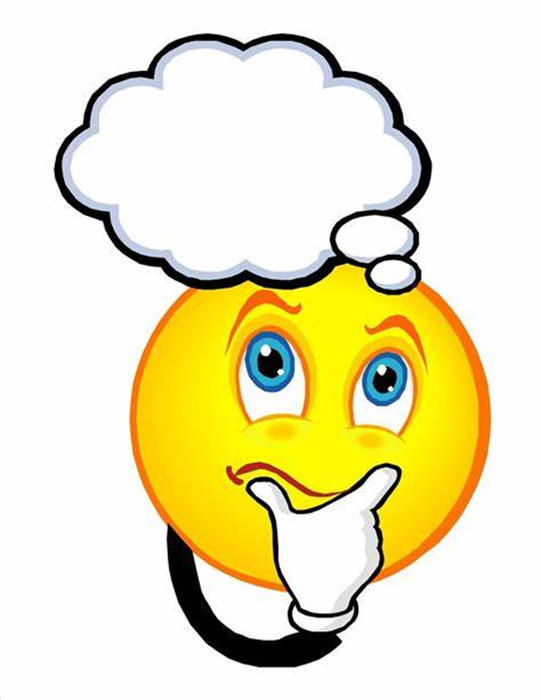 Answer: B
Which of these is a criticism of statistical deviation?
A) It has no real-life application in diagnosis and assessment
B) All unusual characteristics are a bad thing
C) Unusual people need a diagnosis to help them become more normal
D) Unusual positive characteristics are just as common as unusual negative characteristics
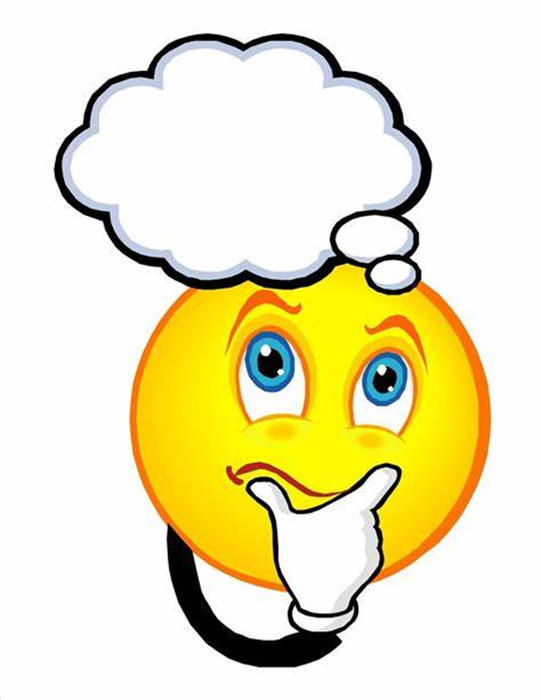 Answer: D
Which of these is a strength of deviation from social norms?
A) Good real-life application in diagnosis and assessment
B) Social norms are pretty much the same between different cultural groups
C) Social norms are handy for justifying human rights abuses
D) Social norms are a valid predictor of future mental health
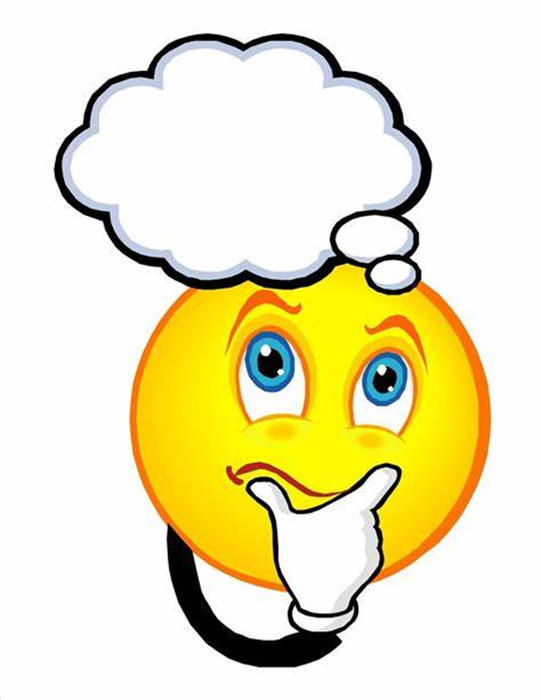 Answer: A
According to Rosenhan and Seligman which of these is a sign of failing to cope?
A) A person no longer conforms to social roles
B) A person hears voices
C) A person experiences mild distress
D) A person’s behaviour is unusual
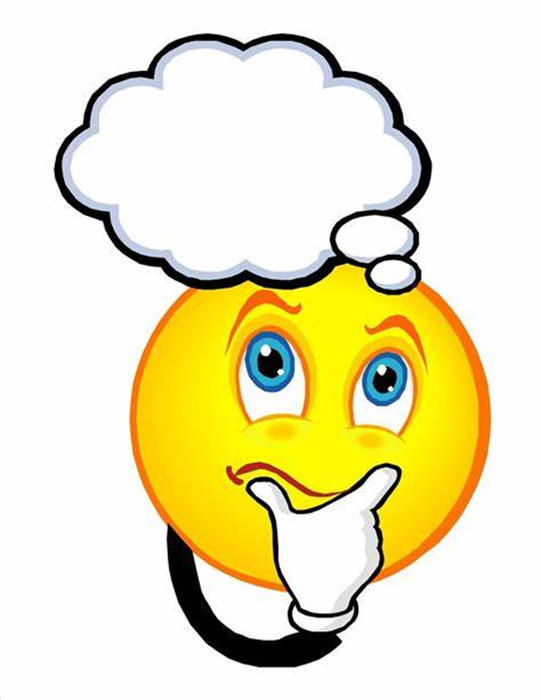 Answer: A
According to Jahoda’s mental health, which of the following is a sign of ideal mental health?
A) Failure to cope with stress
B) Good self-esteem
C) Being dependent on other people
D) Conforming to social norms
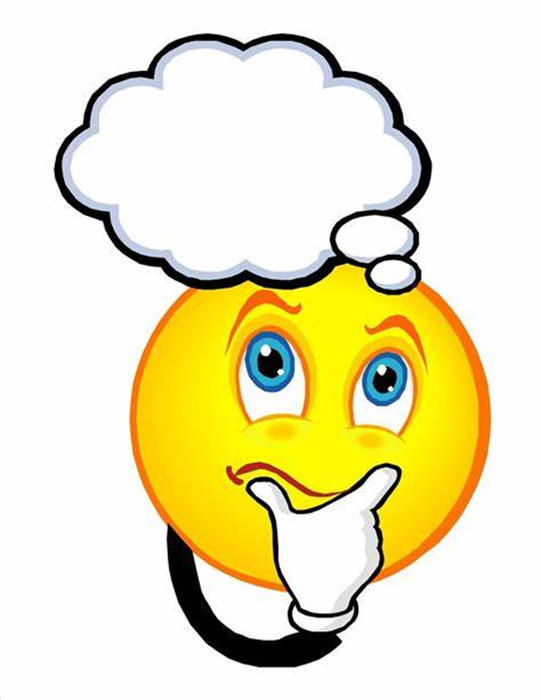 Answer: B
Which of these people is failing to function adequately?
A) Someone who cannot hold down a job
B) Someone with an alternative lifestyle
C) Someone who has a fairly happy relationship
D) Someone with a smallish house
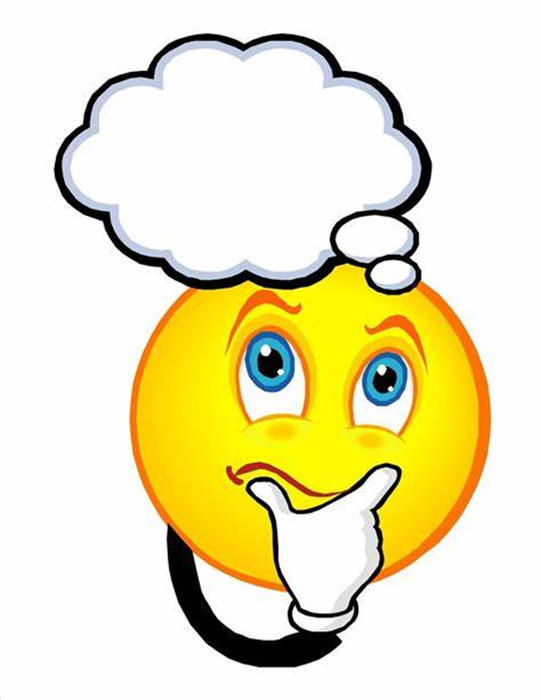 Answer: A
Which of these is a sound strength of deviation from ideal mental health?
A) It is usefully narrow
B) It applies well to a variety of cultures
C) It is comprehensive
D) It sets a realistic standard for mental health
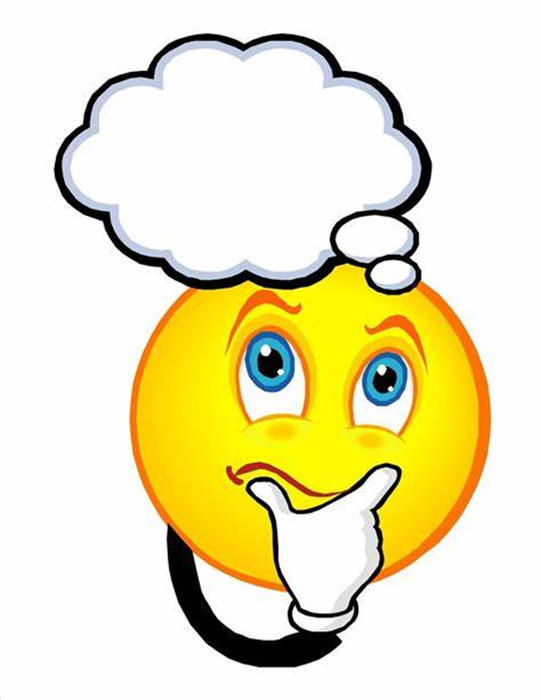 Answer: CHow did you get on ?7 and above – High five5-6 Well done3-4 HALAT1-2 Off the starting block0 – Don’t give up!
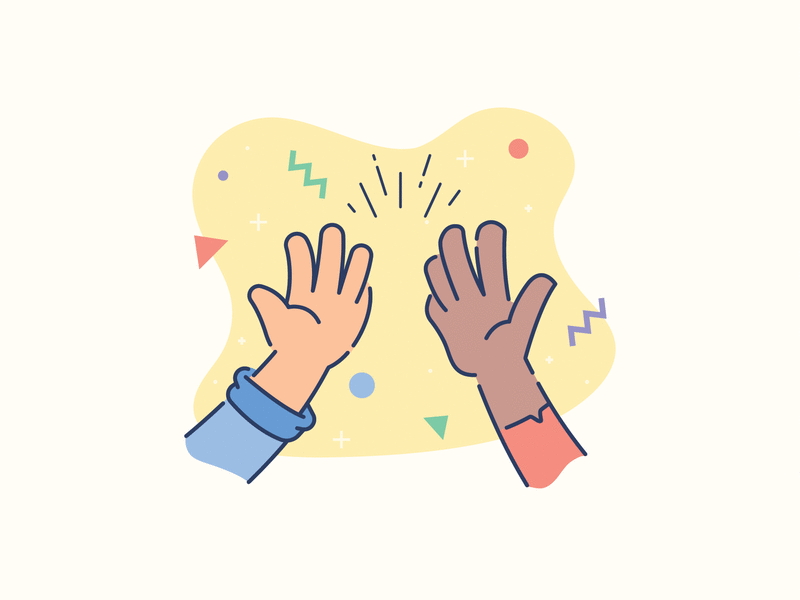 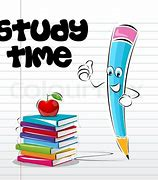 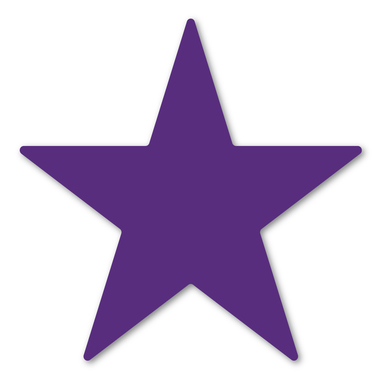 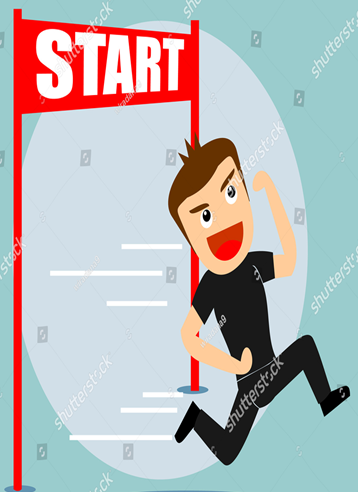 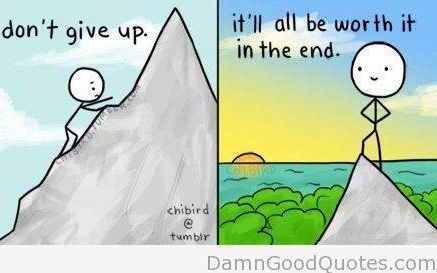 Recapping the definitions using…
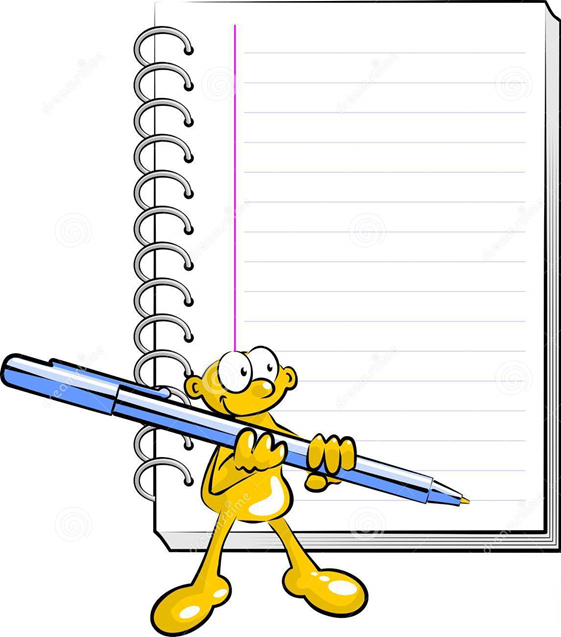 A01 and A03 skills
A02 skills
1). Definitions of Abnormality - part 1 - (AO1 and AO3):
Statistical deviation (deviation from statistical norms):
Any relatively usual behaviour is considered ‘normal’
Any relatively unusual behaviour is considered ‘abnormal’
Particularly useful when dealing with characteristics that are directly measurable
E.g. IQ – between 85-115 is ‘normal’, below 70 or above 130 is ‘abnormal’
Evaluation of the definition:
This definition of abnormality has real world applications in the diagnosis of intellectual disability disorder.
It has been criticised as some unusual characteristics are positive (e.g. high IQ is just as abnormal as a low IQ, but is considered desirable)
It has also been criticised as not everyone benefits from a label.
Definitions of abnormality – part 2 – (AO1 and AO3):
Deviation from social norms:
In any group there are social norms (usually made by said group) which people are expected to follow
These can be implicit (e.g. being silent in a theatre) or explicit (e.g. the highway code)
One may be considered ‘abnormal’ when they go against or violate these rules
E.g. Individuals with a diagnosis of schizophrenia – may cry at a joke or laugh at a funeral
Evaluation of the definition:
This definition has real-world applications in the diagnosis of anti-social personality disorder
It is considered a better definition that the statistical deviation definition as it includes the desirability of such behaviours
Social norms vary tremendously from one generation to the other and also from one culture to another (e.g. homosexuality).  This creates a problem for one culture living within another culture.  Not a universal definition.
The definition may lead to human rights abuses (e.g. drapetomania – black slaves running away, may have been created in order to maintain control over majority groups).  Radical psychologists would argue that modern categories of mental disorders are just abuses of people’s right to be different.
Definitions of abnormality – part 3 – (AO1 and AO3):
Failure to function adequately:
People may be considered abnormal when they no longer cope with the demands of everyday life
Rosenhan and Seligman proposed three characteristics to determine when someone is not coping:- When a person no longer conforms to social interpersonal rules- When a person experiences severe distress- When a person’s behaviour becomes irrational or dangerous to themselves or others
There are 7 key features – Personal distress, maladaptive behaviour, irrationality and incomprehensibility, unpredictability and loss of control, unconventional or statistically rare behaviour, observer discomfort and violation of moral standards
Evaluation of the definition:
It has been argued this definition is simply just deviation from social norms (e.g. people may not go to work, but that could be a personal choice).
Not everyone who is failing to function adequately is mentally ill and vice versa (e.g. compare someone who is suffering with bereavement and someone like Harold Shipman).
It has also been argued that the judgement of failing to function adequately is subjective, as someone needs to make a judgement on said behaviours.  Who has this right?
Definitions of abnormality – part 3 – (AO1 and AO3)
Deviation from ideal mental health:
Marie Jahoda wanted to investigate mental health in a similar way to physical health – namely the absence of certain factors that are more likely to make us mentally ill. Jahoda suggested we possess good mental health if we meet the following criteria – positive self-attitudes, personal growth and self-actualisation, integrations, autonomy, having an accurate perception of reality and mastery of the environment.
Note that there is an overlap between this definition and the failing to function adequately definition (self-actualisation and maladaptive behaviour).
Evaluation of this definition:
This definition is considered a comprehensive definition as it covers a wide range of criteria as to why someone would seek help from mental health services – makes it a good tool for thinking about mental health
It can be argued that this definition is culturally relative – e.g. self-actualisation may be more relevant in individualist western cultures compared to collectivist cultures (where they look out for the wider group rather than themselves).  The definition may therefore not be a universal one.
It sets unrealistically high standards for mental health as not everyone will meet all criteria of ideal mental health – doesn’t necessarily mean they’re abnormal. However, it can be argued that it gives people a high standard to strive for.
Exam question – Rashid has a phobia of balloons.  She decides to overcome this phobia by using systematic desensitisation.  Her therapist teaches her how to relax.  Explain the next steps in her treatments.(3 Marks)
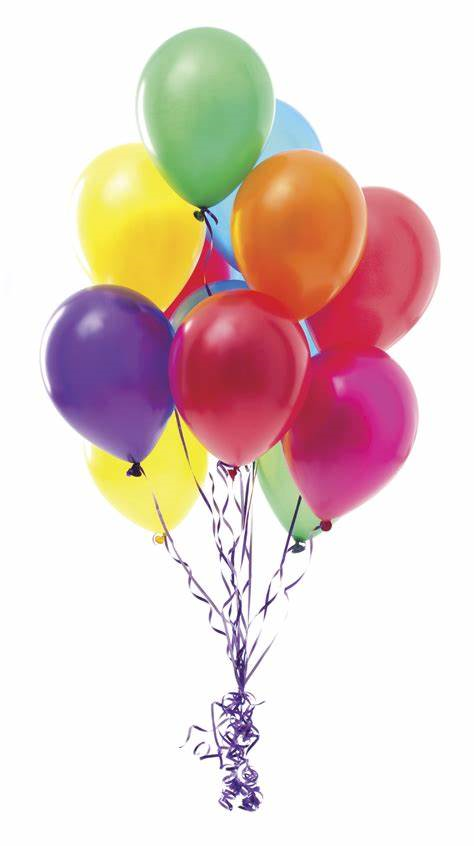 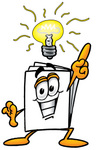 Thoughts….
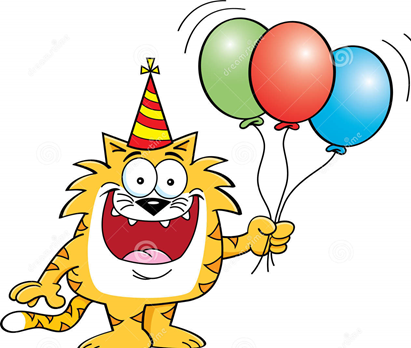 What are the steps? 
(Hint…)
E_ p_ s_ r_ e
Morticia’s answer
The next step would be constructing the hierarchy.  This would go from low to high.  At the high level it might be her exposure to the biggest thing she would be frightened of, such as a room with lots of balloons.  At the lowest level would be something that creates just a little anxiety, such as a picture of a balloon on the other side of the room.
Luke’s answer
Rashid would next produce a hierarchy of her anxieties, starting from something that produces very little fear (just a photo of one balloon) up to something that would produce a lot of fear (a room with lots of balloons).  Then Rashid starts at the bottom level and practises being relaxed with the photo.  When she can do that she does the same for each level until she can cope with a lot of balloons.
Vladimir’s answer
The next step is to produce an anxiety hierarchy working with the psychologist.  This hierarchy contains items at the bottom which cause very little anxiety and gradually increases until there is an item which would create maximum anxiety.  At each level Rashid practises feeling relaxed until she is finally cured.  She also might have homework to do.
This question focuses on the A02 skill. What does this mean?
Which response do you think is the best?

Who has explained the next steps?

Which student has engaged with the scenario?

What mark out of 3 would you give Morticia, Luke and Vladimir?
Morticia’s answer
The next step would be constructing the hierarchy.  This would go from low to high.  At the high level it might be her exposure to the biggest thing she would be frightened of, such as a room with lots of balloons.  At the lowest level would be something that creates just a little anxiety, such as a picture of a balloon on the other side of the room.

Morticia shows some understanding of an anxiety hierarchy, which is relevant, as is the application to Rashid’s fear of balloons.  There is engagement with the context beyond just using the word ‘balloons’ or ‘Rashid’ occasionally which is all that Vladimir has done. A reasonably good answer from Morticia.
2/3
Luke’s answer
Rashid would next produce a hierarchy of her anxieties, starting from something that produces very little fear (just a photo of one balloon) up to something that would produce a lot of fear (a room with lots of balloons).  Then Rashid starts at the bottom level and practises being relaxed with the photo.  When she can do that she does the same for each level until she can cope with a lot of balloons.

Luke’s answer is even better.  It includes implicit reference to the ‘stepped approach’ in confronting the phobia and is well focused on the scenario.  An ace response. 
3/3
Vladimir’s answer
The next step is to produce an anxiety hierarchy working with the psychologist.  This hierarchy contains items at the bottom which cause very little anxiety and gradually increases until there is an item which would create maximum anxiety.  At each level Rashid practises feeling relaxed until she is finally cured.  She also might have homework to do.

Vladimir gives some relevant detail of the process but there is no application to Rashid over her balloon fear – just including names doesn’t really count as engaging with the stem of the question.  The information on systematic desensitisation is relevant but that’s it.

1/3
Yes or no challengeCards at the ready
Social norm 
The rules of behaviour that are considered acceptable in a group or society
Yes – Match!
Fear hierarchy
Focussing on one piece of information while ignoring other information viewed as irrelevant
No match
Flooding (in-vivo)

Behavioural treatment for a phobia which involves actual exposure to the phobic object/situation without being able to escape
Yes – match!
Simple or specific phobia 

The act of staying away from something (e.g. the phobic object or situation)
No match – Irrational fear of an object (e.g. spiders) or situation (e.g. flying)
Statistical infrequency

A behaviour that is statistically infrequent does not happen very often
Yes – match!
Deviation from social norms

The 10th revision of the ICD produced by the WHO
No match – A behaviour that deviates from social norms is one that is very different from how we would expect people to behave
Failure to function adequately

When a person’s behaviour means they are unable to cope with the demands of everyday life
Yes – match!
Systematic desensitisation

A behaviour therapy designed to gradually reduce a phobia through the principle of classical conditioning
Yes – match!
How did you get on?
Apply it…
Saira has a fear of cats. Her fear stops her from going anywhere she thinks she might see a cat. 
 
Explain how Saira’s phobia could be treated using systematic desensitisation. [4 marks]
2). Behavioural, cognitive and emotional characteristics of phobias (part 1):
Behaviourist characteristics:
Panic – A phobic person may panic in response to being in the presence of the phobic stimulus.  This may include a range of behaviours such as screaming, crying, fainting or shaking.
Avoidance – Phobic people may avoid situations where they know they will come into contact with the phobic stimulus (e.g. avoiding children's parties if you’re phobic of clowns).
Endurance – A sufferer may remain in the presence of the phobic stimulus but continues to experience high levels of anxiety (e.g. staying in a room with a spider to make sure it doesn’t move).
Cognitive characteristics:
Selective attention – If the sufferer has can see the phobic stimulus it may be hard for them to concentrate or pay attention to anything else.  This can be particularly helpful as it gives us the best chance of responding quickly to a threat, but since most phobias are irrational it may not be as helpful.
Irrational beliefs – A phobic person may hold irrational beliefs about the phobic stimulus, e.g. the spider is going to kill me.
Cognitive distortions – The phobic persons perceptions of the phobic stimulus may be distorted, e.g. the spider seems bigger than what it is. 
Emotional characteristics:
Anxiety – This is an unpleasant state of high arousal that prevents the sufferer from relaxing and makes it difficult to experience any positive emotion.
Emotional responses that may be unreasonable – This is because the emotional response of anxiety is widely disproportionate to the danger posed. E.g. screaming about spiders in the UK if they’re not poisonous.
Behavioural, cognitive and emotional characteristics of depression (part 2):
Behavioural characteristics:
Activity levels – Some people with depression may experience psychomotor agitation (where they struggle to relax and sit still), whereas others may experience lethargy (too tired to do anything, just want to stay in bed all day).
Disruption to sleeping and eating patterns – Some sufferers may experience hypersomnia (sleeping too much), whereas other may experience insomnia (not sleeping enough).  The same can be said for eating behaviours, as some sufferers’ appetites may increase or decrease, leading to weight loss of gain.  This is different for all sufferers. 
Aggression or self-harm – People with depression may direct aggression inwards (in the form of self-harm) or direct it outwards to family and friends which can have an effect on relationships, friendships and work relationships.
Cognitive characteristics:
Poor concentration – Sufferers may find it difficult to stick to tasks and make decisions (which usually would be easy to make).  This again can affect their work or social lives.
Absolutist thinking – Sufferers may see situations in an all positive or all negative light (known as black and white thinking).
Generalisation – People with depression will apply negative events/ experiences from one aspect of their life to other aspects of their life.  E.g. if they fail a work related task they may believe they’re a failure in general.
Emotional characteristics:
Low mood – Clinical depression is long term and persists over time, with sufferers experiencing persistent low mood (which is obviously worse than just feeling a little bit low).
Low self-esteem – People with depression may not think very highly of themselves or see their true worth and value.  This may make them feel like they’re unable to achieve certain factors
Behavioural, cognitive and emotional characteristics of OCD (part 3):
Behavioural characteristics:
Compulsions – These are repetitive behaviours that sufferers feel compelled to repeat, or mental acts that someone feels like they need to carry out to try and temporarily relieve unpleasant feelings associated with the anxiety caused by OCD.
Avoidance – People with OCD may avoid situations which may trigger their anxiety associated with the disorder. E.g. if someone is triggered by germs, they may avoid going to public restaurants. 
Cognitive characteristics:
Obsessive thoughts – These are reoccurring and intrusive, and are experienced by around 90% of sufferers.  They vary but are generally unpleasant, harmful, threatening and come from outside the individuals control.
Catastrophic thinking – This involves irrational thoughts involving the worst case scenario.  Sufferers may experience this when they don’t perform rituals to relieve their anxiety.
Hyper vigilance – The hypersensitive state involves increased alertness where an individual is preoccupied with sensory stimuli in their environment such as sights and sounds.  This incudes detection threats, being ‘on-guard’ and monitoring surroundings and situations.
Emotional characteristics:
Anxiety and distress – Obsessive and obtrusive thoughts can be particularly frightening and unpleasant, causing overwhelming anxiety, as well as obsessions and compulsions causing anxiety.  In addition, the urge to repeat behaviours can also cause anxiety.
Accompanying depression – OCD is often accompanied with depression, low mood and lack of enjoyment in activities.
Guilt and disgust – OCD often involves other negative emotions such as irrational guilt or disgust, which could be directed at the self or an external source.
3) The Behavioural Approach to explaining phobias (AO1):
The two process model – proposed by Orval Hobert Mowrer – involving Classical conditioning (initiation) and Operant conditioning (maintenance).
It is argued phobias are learned through classical conditioning as phobic people repeatedly associate a neutral stimulus with an unconditioned response of fear, meaning the neutral stimulus becomes a conditioned stimulus producing a conditioned response of fear. (apply to fear of dogs and being bitten).
Phobias are maintained through operant conditioning as people repeat the unreasonable and disproportionate behaviour (e.g. crying and screaming) to receive the same reward of attention.
It is argued that Social learning theory also plays a role as an individual may see a role model rewarded with attention for their behaviour in response to a phobic stimulus, so they then imitate said behaviours in response.
Evaluation of the Behavioural Approach to explaining phobias (AO3):
The importance of classical conditioning – Sue et al (1984) found that people with phobias do often recall a specific event/ incident when their phobia appeared such as being bitten by a dog (it is important to remember, however, that not everyone who has a phobia can recall such events).  Sue et al suggest that different phobias may be the result of different processes.  For example, a phobia of dogs can usually be linked to a specific incident, whereas arachnophobias said the cause of their phobia was family members responses to the phobic stimulus (e.g. screaming, shaking, crying).  Therefore, these findings support the importance of the role of classical conditioning in initiating phobias. 
Diathesis-stress model – according to the two-process model, and association between a neutral stimulus (e.g. dog) and a fearful experience (e.g. being bitten) will result in a phobia.  However, research from Di Nardo et al (1988) has found that not everyone who is bitten by a dog develops a phobia of dogs (which would be suggested by the two-process model). This can be explained through the diathesis-stress model, which suggests that some people may have a genetic predisposition to developing a phobia (diathesis), but it its stress in the environment (e.g. being bitten by a dog) that triggers the disorder. 
Social Learning Theory support – Bandura and Rosenthal (1966) supported the social learning explanation.  In their research they found that when a model acted like he was in pain every time a buzzer sounded, witnessing participants would later be reluctant to press the buzzer.  These findings support Social Learning Theory as an explanation of how phobias are initiated as they suggest that people will imitate the behaviour of those who are seen as models.
Evolution/ Biological preparedness – the fact that phobias do not always develop after a traumatic incident may be explained through evolution.  Martin Seligman (1970) argued that animals, including humans, are genetically pre-programmed to rapidly learn an association between potentially life-threatening stimuli and fear.  These stimuli are referred to as ancient fears, which include spiders, snakes and heights.  This suggestion supports a biological approach to phobias, rather than a behavioural one.
The two-process model overlooks cognitive factors – the cognitive approach would suggest that phobias are learned due to irrational thoughts (e.g. the spider is going to kill me). An advantage of using a cognitive approach to explaining phobias is that CBT (as opposed to systematic desensitisation) may be more effective for certain phobias, such as social phobias.  This is because the use of homework and behavioural activation may be particularly useful when tackling irrational thoughts.
4). The Behavioural approach to treating phobias (AO1 and AO3) (part 1):
Systematic desensitisation: 
This involves counterconditioning, where the client is taught a new association which runs counter to the original association.  They’re taught through classical conditioning to associate the phobic stimulus with a new response, such as relaxation.  In this way their anxiety is reduced.
Wolpe called this reciprocal inhibition – you can’t feel fearful and relaxed at the same time.
The client is taught relaxation techniques to apply during the therapy. E.g. breathing techniques, counting to 10, visualisation or diversion techniques.
The client and therapist create a desensitisation hierarchy, coming up with situations involving the phobic stimulus, from the least frightening (e.g. thinking of a spider) running to the most frightening (e.g. holding a spider for an extended period of time). The client and therapist then work through the hierarchy together for an extended period of time, applying the relaxation techniques at each stage.  The client cannot move onto the next stage of the hierarchy until they’re fully relaxed.
Evaluation:
Research support for the effectiveness of SD – McGrath et al (1990) found that systematic desensitisation found that around 75% of clients with phobias response positively to this treatment.  The key to success appeared to be that clients have actual contact with the phobic stimulus (an example of an in vivo technique).  In vivo techniques seem to be more successful than in vitro techniques (where participants imagine the phobic stimulus).  Furthermore, Gilroy et al (2003) followed up on 42 clients who had been treated for arachnophobia in three 45-minute sessions of systematic desensitisation.  A control group were treated by relaxation without exposure.  Both groups were assessed at 3 and 33 months (through checking for a fear response and also self-report methods such as questionnaires). They found that the group treated with systematic desensitisation showed lower levels of fear than the control group, supporting the effectiveness of systematic desensitisation as a treatment of phobias.
May not be appropriate for all phobias – Ohman (1975) argues that systematic desensitisation may not be appropriate for ancient phobias that are innate/ hard wired.  Therefore, it is suggested that flooding may be more effective.
Symptom substitution – systematic desensitisation may treat the symptoms of phobias (e.g. fear response) rather than the actual cause of a phobia (e.g. the trauma of being bitten by a dog).  This is an issue because symptoms could return after therapy (suggesting that the phobia has therefore not been treated appropriately).  It is suggested that psychoanalysis may therefore be a more appropriate treatment for treating the cause of phobias. 
Behavioural therapies such as SD are relatively quick therapies, with little effort being required on the clients behalf – (compared to CBT which requires a lot of willpower from the client in trying to understand their behaviour and apply these insights).  The straightforward nature of SD means that it is suitable for children and adults with learning difficulties, increasing the external validity of the therapy.  A further strength of SD is that it can be self-administered.  This has positive implications for the economy as it can potentially save the NHS a lot of money.
The Behavioural approach to treating phobias (AO1 and AO3) (part 2):
Flooding:
The client is taught relaxation techniques.
Exposed to the phobic stimulus right away.
There’s not gradual build up, session lasts around 2-3 hours.
A person’s fear response (and the release of adrenaline underlying this) has a time limit – as levels of adrenaline naturally decrease, a new stimulus-response link can be learned between the feared stimulus and relaxation.
Evaluation:
Flooding is not an appropriate treatment for everyone – e.g. children or adults with learning difficulties or cognitive impairments.  Therefore, it can be suggested that it is not an appropriate treatment for many people. 
Research support – Choy et al (2007) found that both SD and flooding were effective but that flooding was more effective of the two when treating phobias, particularly when using in vivo techniques.  Therefore, flooding may be particularly useful for ‘hard-wired’ phobias (e.g. snakes or heights).  However, it is important to note that flooding may not be as effective for social phobias as these are based more on an individuals irrational thoughts (CBT may be more appropriate).
5). The Cognitive Approach to explaining depression (AO1):
Albert Ellis – proposed that depression is caused by irrational thoughts and thinking. In response he proposed his ABC model:- A – activating event (e.g. failing an exam)- B – beliefs – (e.g. I’m a failure)- C – consequence – (low mood, negative emotions, lack of willpower, etc…)
Mustabatory thinking – Certain beliefs must be true in order to be happy (e.g. I must be successful to live a happy life).  According to Ellis these musts must be challenged in order to avoid, or treat, depression.
Aaron Beck’s cognitive triad – his explanation of depression
Negative schema – learned during childhood due to parental/ peer rejection or strict parenting.  These negative schema (e.g. failing an exam) are activated when a person encounters a situation which resembles the original situation in which the schemas were learned.  These can therefore lead to cognitive biases in thinking (including black and white thinking, catastrophic thinking or dwelling on the negative).
The negative triad –Negative schema and cognitive biases maintain what Beck calls the negative triad.  This is negative thoughts about the self (e.g. I am not good enough) the world (e.g. nobody likes me) and the future (e.g. I’m never going to succeed).
People with depression possess a negative attributional style – People with depression view situations in an all negative and depressing way.  For example, when something god happens (e.g. passing an exam) its down to unstable and external factors (e.g. luck and it being a one off).  When something bad happens in their life it is put down to stable and internal factors (e.g. its all my fault, I’m so stupid).
Evaluation of the Cognitive Approach to explaining depression (AO3):
Research support – Hammen and Krantz (1976) found that depressed women made more errors in logic when asked to interpret written material than non-depressed participants.  These findings support the idea that people with depression experience logical/ irrational thinking.  Furthermore, Bates et al (1999) found that depressed participants who were given automatic thought statements became more and more depressed.  These findings support that negative thoughts do lead to depressive symptoms. 
Cause and effect issue – negative thoughts may be a symptom of depression rather than the cause.  Therefore, it can be suggested that if you treat negative thoughts (as the cause rather than the symptom) then you’re not really treating the true causes of depression.  This is known as symptom substitution – if you treat the symptoms of an illness, the illness will reoccur following treatment. 
Blames the client rather than situational factors – this is a problem because clients may be experiencing really difficult circumstances where it is extremely difficult/ impossible to think positively about (e.g. bereavement).  People may therefore feel disengaged and may not feel motivated to change.
Overlooks biological factors – Research has suggested that low levels of serotonin are linked to depression.  Zhang et al (2005) found a gene related to this (meaning people produce less serotonin) is 10x more prevalent in people with depression.  These findings suggest that the cognitive approach is a narrow approach when explaining depression, and other factors/ approaches must also be investigated.  A more accurate explanation may be a multi-dimensional approach where both cognitive and biological factors interact in the causes of depression.
Research from Alloy and Abrahmson (1979) – found that depressed people gave more accurate estimates of the likelihood of disaster than non-depressed controls.  This is known as the ‘sadder but wiser’ effect. 
Practical applications in therapy – There is extensive research support  CBT, which is the treatment to come from this approach (see further studies in the PowerPoint).  This increase the validity of the approach in the explaining depression.
6). The Cognitive Approach to treating depression (AO1):
Albert Ellis – was one of the first psychologist to produce a form of CBT, called RET (rational emotional therapy) later named REBT (rational emotional behavioural therapy) as it focused on resolving emotional and behavioural problems rationally. 
Ellis extended his ABC model to the ABCDEF model:D – disputing irrational thoughts and beliefsE – the effects of disputing such beliefsF – new feelings (or emotions) produced as a result
There are three main ways of disputing- Logical disputing – does the thought make sense?- Empirical disputing – is there evidence for the thought?- Pragmatic disputing – is the thought useful?
Therapists may set certain tasks:
Homework – the client is asked to keep a diary of how they’re feeling between sessions to identify a link between their thoughts and feeling.  They may be asked to work towards goals, such as going out with their friends to socialise, or partake in exercise (things they enjoyed before they became depressed).  They may also be asked to try and tackle negative thoughts.
Behavioural activation – focus is put on the client to become more active and social to engage in activities they found pleasurable before they became depressed.  This is in order to tackle the fact that depressed people may no longer participate in activities, and the idea that being active leads to rewards.  This can be linked with homework.
Unconditional positive regard – Ellis stated that the most important ingredient for successful therapy is reminding the client of their worth and value of a human being.  If the therapist provides respect and appreciation the client is more likely to facilitate a change in their behaviour.
Evaluation of the Cognitive Approach to treating depression (AO3):
Research support – Ellis (1957) claimed a 90% success rate for REBT, which took an average of 27 sessions to complete.  However, he did note that this treatment is not always so successful, as it requires people to be engaged at all times (which depressed people may struggle with, e.g. lack of concentration levels).  Therefore, key tasks (such as homework) may not be completed.  Depressed people may not always be so motivated to change. 
Research support – Babyak (2000) aimed to investigate whether exercise is beneficial in alleviating depression.  They studied 156 adult volunteers diagnosed with major depressive disorder, where they were randomly assigned to either a four month course of aerobic exercise, drug treatments or a combination of the two. They found that patients in all three groups exhibited significant improvements at the end of the 4 month treatment.  However, 6 months following the study, those in the exercise group had significantly lower relapse rates than those in the medication group.  These findings suggest that behavioural activation in CBT is particularly useful for treating the illness.
Research support – March et al (2007) compared the effects of CBT with antidepressant drugs and a combination of the two in 327 adolescents with a diagnosis of major depressive disorder.  Individuals were assessed at 36 weeks. They found that 81% of clients were responding positively to either drug treatments/ CBT and 86% were responding positively to a combination.  They also found that CBT had significantly reduced suicidal thoughts and behaviour (at the beginning 30% had expressed thoughts about suicide, compared to 15% at the end for drug treatments and 6% for CBT).  These findings suggest that CBT is an effective treatment. 
Individual differences – Elkin et al (1985) found that CBT appeared to be less useful for people who have high levels of irrational beliefs that are both rigid and resistant to change.  Simons et al (1995) argued that people with very stressful lives will not find CBT effective/ useful.  This is because it may be very difficult to think positively about the stressful situations they’re stuck in.
Some clients want to explore their past – CBT focuses on the here and now.  It is suggested that psychoanalysis may be more useful for clients who want to look into their past and childhood (reflecting the psychodynamic approach).  This would involve one-sided dialogue from the client and dream analysis.
7). The Biological Approach to explaining OCD (AO1):
Genetic explanation - individuals may inherit a vulnerability to OCD through gene’s or due to their neuroanatomy.  Hereditability studies have aimed to identify the link between genetics and the likelihood of developing OCD.  If a close family member who shares a large proportion of genes also has OCD then it can be assumed that genetics play a role in the disorder.  There are many genes involved, including;- SERT gene – involved in OCD due to its role in transporting serotonin.  A mutational the gene leads to increased serotonin reuptake due to an increase in transporter proteins in the neurons.  This has an effect as less serotonin is passed onto neighbouring neurons, leading to OCD.- 5HT1-D Beta – this gene involves auto-receptors involved in the regulation of serotonin.  A variation of this gene may mean that less serotonin is passed across the synapses (through receptors) and therefore an individual may experience low levels of serotonin which is associated with OCD.
Neural explanations – these focus on the structure of the nervous system, particularly the brain and the role of key neurotransmitters (e.g. serotonin)
Neuroanatomy (structure) – The cycle and thoughts of OCD might reflect a fault in an essential pathway in the brain known as the worry circuit. This pathway involves a loop involving three anatomical brain regions; the orbital frontal cortex (OFC), caudate nucleus and thalamus.- OFC (the part of the brain which notices if something is wrong) sends a worry signal to the thalamus (e.g. germ alert) through the caudate nucleus.- If the caudate nucleus is damages/ dysfunctional then the worry signal is not supressed/ stopped and is sent to the thalamus. - The thalamus confirms the worry and send strong signals back to the OFC (creating a worry circuit).- The OFC responds by increasing anxiety, obsessions and compulsions, leading to repetitive behaviour.
Neurochemicals - Serotonin is a neurochemical which is implicated in mood regulation with normal levels being suggested to regulate communication within the brain and reduce response to emotional stimuli.  Therefore, low levels of serotonin means that this ‘normal’ mood regulation does not take place, communication within the brain is not effective and can lead to increased anxious responses or behaviours which are typical in OCD.
General evaluation of the approach to explaining OCD:
Because the approach is ‘narrow’ (with neural explanations being reductionist) it has practical applications and offers specific treatments to try and reduce the symptoms of OCD.  These include anti-depressants (e.g. SSRI’s) which have shown effectiveness in treating OCD.
Evaluation of the Biological Approach to explaining OCD (AO3):
Evaluation of genetic explanation of OCD:
Nestadt (2010) –investigated the genetic basis of OCD by comparing the prevalence of the disorder in first degree relatives of 80 individuals with OCD and 73 without OCD.  It was found that individuals with a first-degree relative with OCD were 5 times more likely to have OCD at some point in their lives, compared to the general population.  These findings support the idea that genetics and candidate genes play a role in the development of OCD.
Billett et al (1998) – conducted a meta-analysis of 14 twin studies of OCD and found monozygotic twins were on average more than twice as likely to develop OCD if their twin had the disorder, than dizygotic twins.  These findings support genetic explanations because MZ twins share 100% DNA, suggesting that genes do play a role in OCD. 
Evaluation of the neuroanatomy explanation of OCD:
Menzies et al (2007) – used an MRI scan to produce images of brain activity in individuals with OCD and a control group of ‘mentally healthy’ individuals.  It was found that individuals with OCD had reduced grey matter in key areas of the brain including the orbital frontal cortex.  These findings support the explanation because they suggest that the brain structure of individuals with OCD is different to those without OCD.
Evaluation of the neurochemical explanation of OCD:
Bloch (2009) – conducted a meta-analysis of studies looking at the relationship between the use of SSRI’s and OCD.  It was found that higher doses of SSRI’s (which increase levels of serotonin in key areas of the brain) were associated with a decrease in OCD symptoms.  These findings support the explanation because they suggest that low levels of serotonin lead to/ are the cause of OCD.  However, evidence suggests that up to 40% of individuals do not respond to SSRI’s, questioning whether low levels of serotonin is a cause of OCD (thus questioning the validity of neural explanations).
Only an association between OCD and low levels of serotonin – e.g. we do not know if drugs that alter levels of serotonin also reduce OCD symptoms.  This is an issue because we don’t know if low serotonin is a cause or an effect of OCD.
Issue of co-morbidity – many individuals who suffer with OCD also suffer from depression (where it is well established that low serotonin is implicated in depression).  This is an issue because it might be that low serotonin levels is only the cause of depression, meaning that neural explanations may not be validity in explaining OCD.
8). The Biological Approach to treating OCD (AO1):
The main therapies proposed by the approach are drug therapies which aim to reduce the symptoms of OCD by regulating neurotransmitters which are involved in OCD.
SSRI’s (selective serotonin reuptake inhibitors) – 
These work by blocking the reuptake mechanism in the brain, meaning that more serotonin is available in the synapse to pass onto the neighbouring neurons.  
The increase in serotonin in the brain should aim to reduce the horrible side-effects caused by low levels of serotonin, suggested to cause OCD.  
A popular example of SSRI’s is fluoxetine, usually administered in daily 20mg doses.
SNRI’s (serotonin noradrenaline reuptake inhibitors) – 
These are often prescribed to people who have not responded to SSRI’s.  
These have a similar effect to SSRI’s in terms of increasing serotonin, but they also increase noradrenaline, which is involved in controlling responsiveness and fear, so increases in this should reduce obsessive and anxious feelings experienced by people with OCD.
Evaluation of the Biological Approach to treating OCD (AO3):
Evaluation of SSRI’s:
Soomro (2009) – reviewed 17 studies which compared the effectiveness of SSRI’s to placebos in treating OCD.  It was found that in all studies SSRI’s were a more effective treatment for OCD than placebos.  This supports the explanation because the findings suggest that SSRI’s are effective due to increasing serotonin rather than due to the psychological effect of taking drugs.
SSRI’s may only be effective in treating OCD in approximately 60% of individuals – this suggests that biological therapy alone may not be a universal treatment for OCD.  For some individuals, a psychological therapy, such as CBT, which aim to tackle irrational thoughts, or a combination of both therapies, might be more effect in treating OCD. 
Evaluation of SNRI’s:
Dell’Osso (2006) – conducted a review of studies looking at the effectiveness of SNRI’s.  They found that SNRI’s appear to be as effective, if not slightly more, in treating OCD as SSRI’s and can be even more effective with co-morbid patients or those who show resistance to other treatments. 
General evaluation of biological drug therapies:
Advantages of using drug therapies (compared to other treatments) – Drugs are more cost-effective as this means that they can be made available to a wide variety of people on the NHS.  In addition, drug therapies are less intrusive and less disruptive to people’s lives than psychological therapy. This is a strength because they’re more likely to be effective in treating OCD as the individual may be more willing to carry on with the treatment.
Serious side effects – e.g. SSRI’s include side effects of indigestion, blurred vision and loss of sex drive.  Side effects can influence the effectiveness of drug therapies because individuals are more likely to stop the treatment if they experience negative side effects, meaning the symptoms of their OCD will re-occur.  Therefore, drug therapies may not be an effective way of treating OCD. 
Drug therapies only treat the symptoms of OCD, not the cause – other psychologists propose that OCD may develop and a result to a traumatic or stressful life event.  It is also suggested that the patient is a passive recipient of treatment and is not actively involved in their own behaviour management.  This is an issue because the patients symptoms of OCD will re-occur when treatment stops (symptom substitution).